LC19 : Application du premier principe de la thermodynamique à la réaction chimique
Niveau : CPGE 
Prérequis : 
-Premier principe de la thermodynamique
-Fonctions d’états (énergie interne, enthalpie)
-Capacité calorifique à pression constante
-Etat standard de référence
-Réactions acido-basiques
-Réaction de combustion
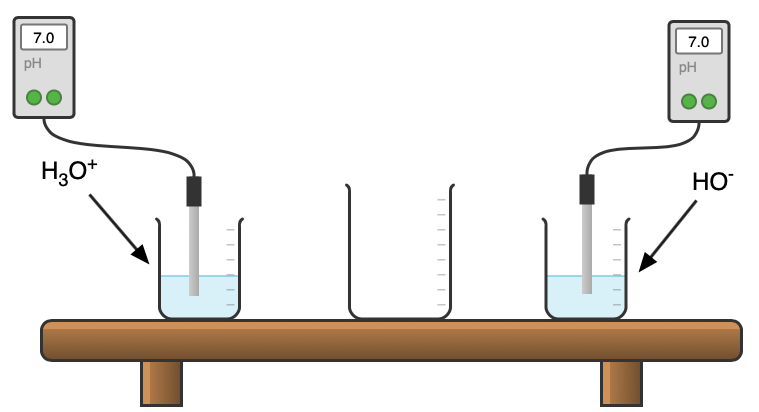 Introduction
__°C
__°C
Ti1
Ti2
Situation initiale
Tf
Introduction
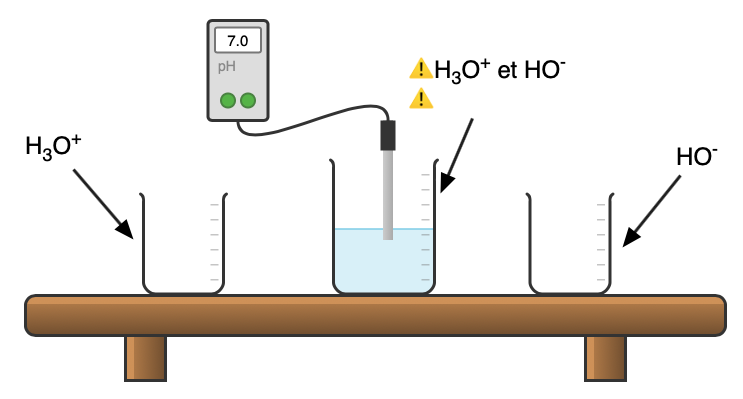 __°C
Situation finale
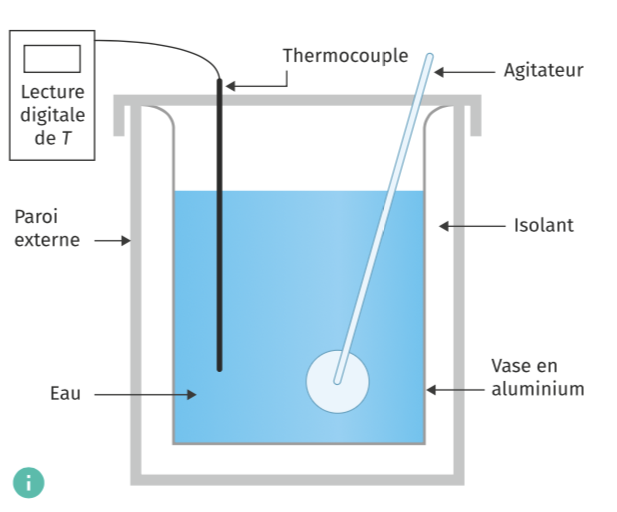 II.1)Mesure expérimentale de ΔrH
Le calorimètre
Source : www.lelivrescolaire.fr
II.1)Mesure expérimentale de ΔrH
90mL d’eau
Principe de l’expérience
II.1)Mesure expérimentale de ΔrH
10mL de solution de HCl à 2 mol/L
Principe de l’expérience
II.1)Mesure expérimentale de ΔrH
Ti
H₃O⁺(aq) et H₂O(l)
Principe de l’expérience
II.1)Mesure expérimentale de ΔrH
10mL de solution de NaOH à 2 mol/L
Principe de l’expérience
II.1)Mesure expérimentale de ΔrH
Tf
H₂O(l)
Principe de l’expérience
II.1)Mesure expérimentale de ΔrH
Etat initial
Etat final
4.10⁻²mol de H₂O(l)
2.10⁻²mol de HO⁻(aq)
ΔH₁→₂
2.10⁻²mol de H₃O⁺(aq)
Ti
P
Tf
P
II.1)Mesure expérimentale de ΔrH
Etat initial
Etat final
4.10⁻²mol de H₂O(l)
2.10⁻²mol de HO⁻(aq)
ΔH₁→₂=Q=0
2.10⁻²mol de H₃O⁺(aq)
Ti
P
Tf
P
II.1)Mesure expérimentale de ΔrH
Etat initial
Etat final
4.10⁻²mol de H₂O(l)
2.10⁻²mol de HO⁻(aq)
ΔH₁→₂=Q=0
2.10⁻²mol de H₃O⁺(aq)
Ti
P
Tf
P
ΔH₁→⍺
ΔH⍺→₂
Etat intermédiaire
4.10⁻²mol de H₂O(l)
Ti
P
II.2)Calcul de ΔrH à partir des valeurs tabulées
Enthalpie standard de formation :
L’enthalpie standard de formation ΔfH°(T) d’une espèce X, à la température T est l’enthalpie standard de la réaction de formation de l’espèce X.
II.2)Calcul de ΔrH à partir des valeurs tabulées
Enthalpie standard de formation :
L’enthalpie standard de formation ΔfH°(T) d’une espèce X, à la température T est l’enthalpie standard de la réaction de formation de l’espèce X.
II.2)Calcul de ΔrH à partir des valeurs tabulées
Enthalpie standard de formation :
L’enthalpie standard de formation ΔfH°(T) d’une espèce X, à la température T est l’enthalpie standard de la réaction de formation de l’espèce X.
Réaction de formation :
La réaction de formation de l’espèce X, à la température T et dans un état physique donné, est la réaction dans laquelle une mole de X est formée à partir des corps simples des éléments constituant X, dans leurs états standards de référence respectifs.
II.2)Calcul de ΔrH à partir des valeurs tabulées
Enthalpie standard de formation :
L’enthalpie standard de formation ΔfH°(T) d’une espèce X, à la température T est l’enthalpie standard de la réaction de formation de l’espèce X.
Réaction de formation :
La réaction de formation de l’espèce X, à la température T et dans un état physique donné, est la réaction dans laquelle une mole de X est formée à partir des corps simples des éléments constituant X, dans leurs états standards de référence respectifs.
Corps simple :
Corps pur constitué des atomes d’un seul élément chimique.
II.2)Calcul de ΔrH à partir des valeurs tabulées
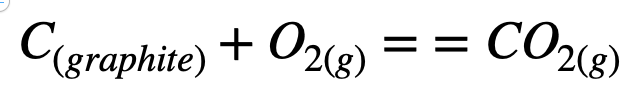 Exemple : Quelle est la réaction de formation de                   ?
Réaction de formation :
La réaction de formation de l’espèce X, à la température T et dans un état physique donné, est la réaction dans laquelle une mole de X est formée à partir des corps simples des éléments constituant X, dans leurs états standards de référence respectifs.
II.2)Calcul de ΔrH à partir des valeurs tabulées
Exemple :
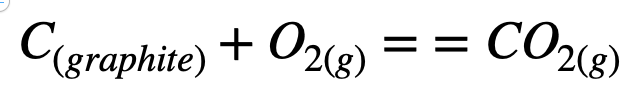 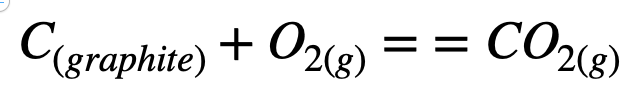 Réaction de formation :
La réaction de formation de l’espèce X, à la température T et dans un état physique donné, est la réaction dans laquelle une mole de X est formée à partir des corps simples des éléments constituant X, dans leurs états standards de référence respectifs.
II.2)Calcul de ΔrH à partir des valeurs tabulées
Exemple :
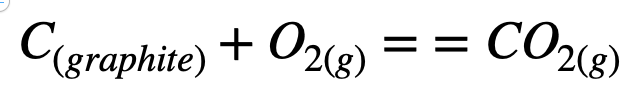 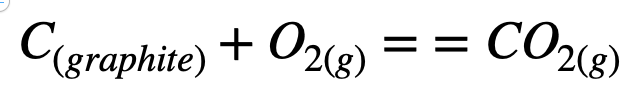 1
Réaction de formation :
La réaction de formation de l’espèce X, à la température T et dans un état physique donné, est la réaction dans laquelle une mole de X est formée à partir des corps simples des éléments constituant X, dans leurs états standards de référence respectifs.
II.2)Calcul de ΔrH à partir des valeurs tabulées
III)Température de flamme
Flamme d’un chalumeau
III) Température de flamme
Expérience
III)Température de flamme
Etat initial
Etat final
ΔH₁→₂
Ti
P
Tf
P
ΔH₁→⍺
ΔH⍺→₂
Etat intermédiaire
III)Température de flamme
Etat initial
Etat final
ΔH₁→₂=Q=0
Ti
P
Tf
P
ΔH₁→⍺
ΔH⍺→₂
Etat intermédiaire